SECRETARIA MUNICIPAL DE ADMINISTRAÇÃO DE SÃO LUÍS-MA
Sistema: Portal de Relatórios

Superintendência de Informática-SIN/SEMAD
Tema: Auditoria na Folha de Pagamento
Equipe
Marcos Serra
Letícia Corrêa
Paulo Cardoso
Wesley Dominices
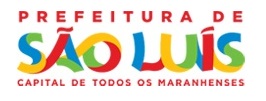 INTRODUÇÃO
Inicialmente criado apenas para gerar relatórios conforme demanda
Com sua utilização verificou-se que poderia vir a suprir à necessidade existente de se realizar auditoria das informações geradas pelo sistema de folha de pagamento, tais como:

Lançamentos indevidos (exclusões de faltas/licenças etc);
Cálculos inconsistentes (valores muito elevados para uma rubrica);
Fórmulas erradas;

Agilidade (pois gerou rapidez na conferência dos dados inseridos no sistema de folha) e Eficiência, visto que gera mais segurança no processo de fechamento da folha.
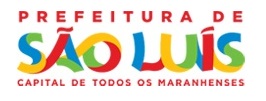 Tela de Login
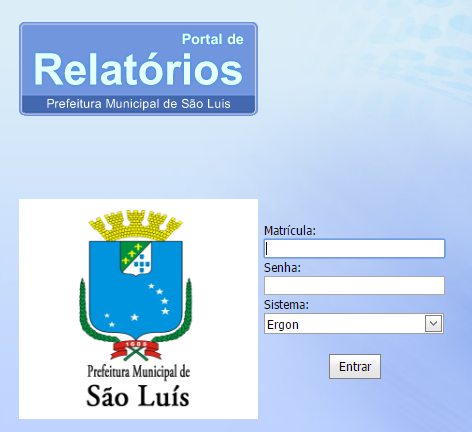 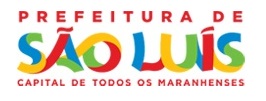 Tela inicial
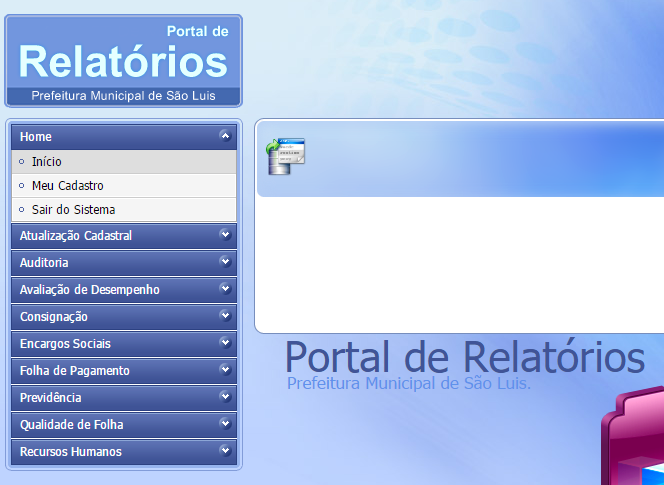 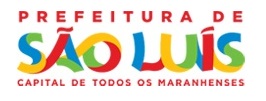 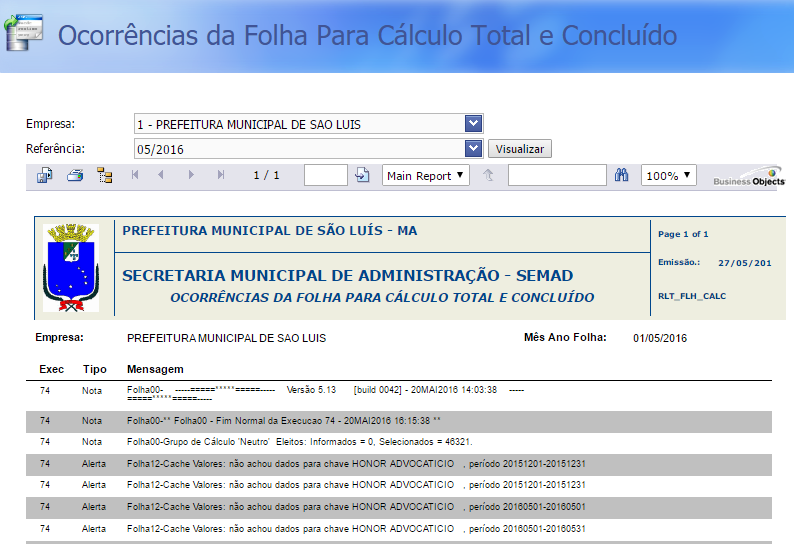 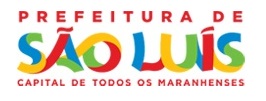 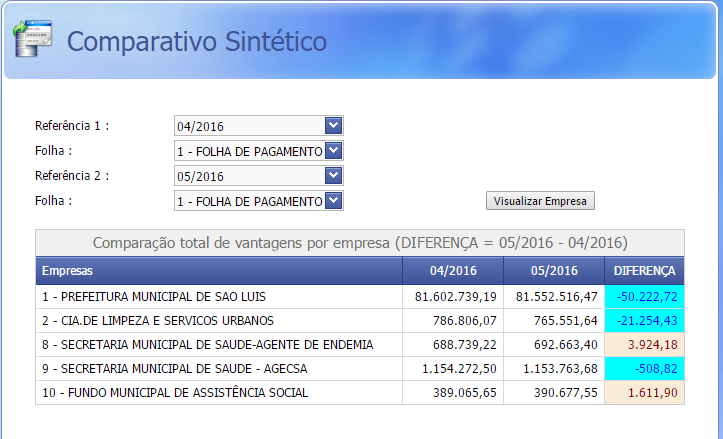 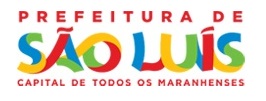 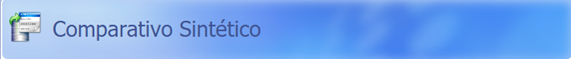 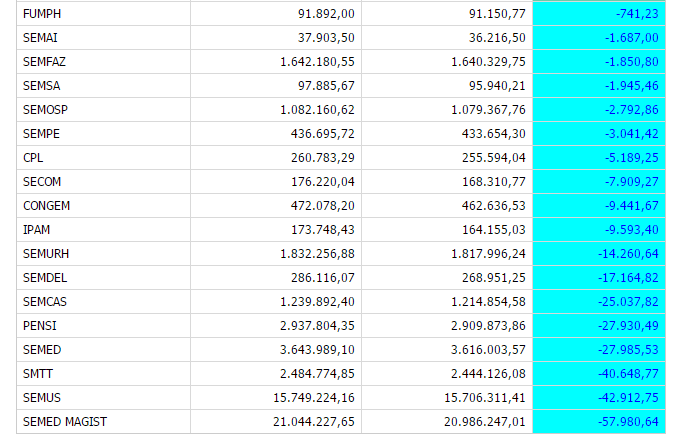 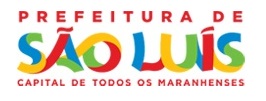 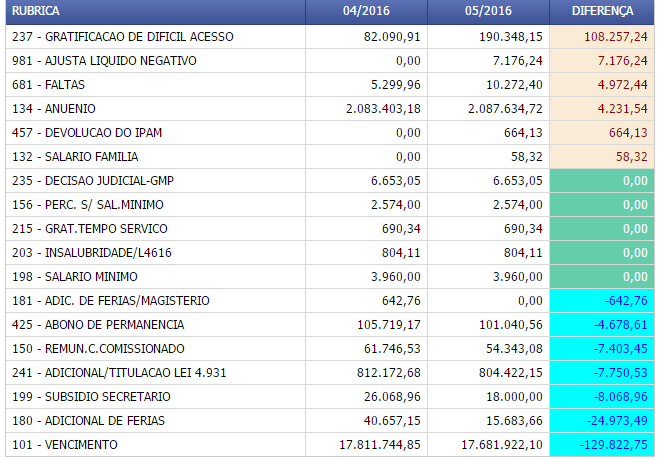 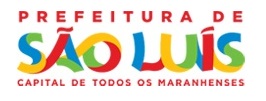 Desligamentos
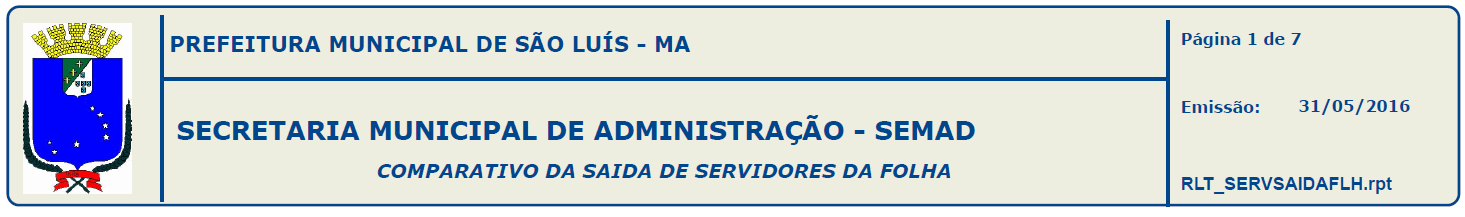 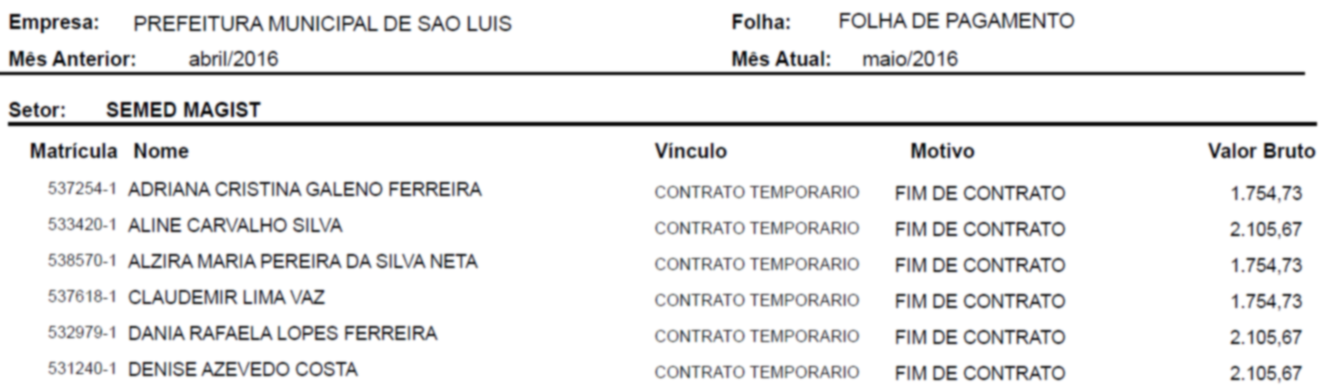 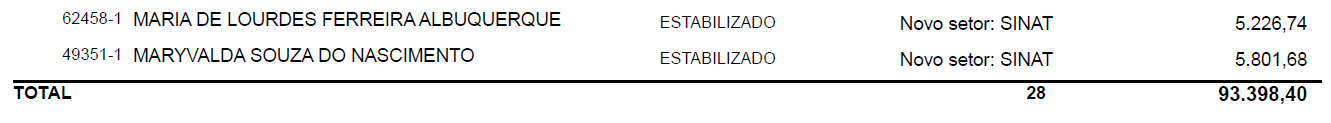 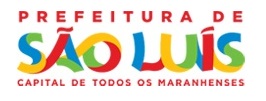 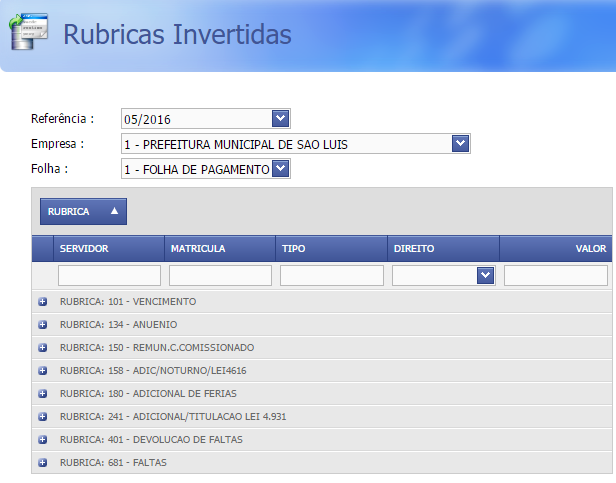 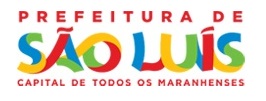 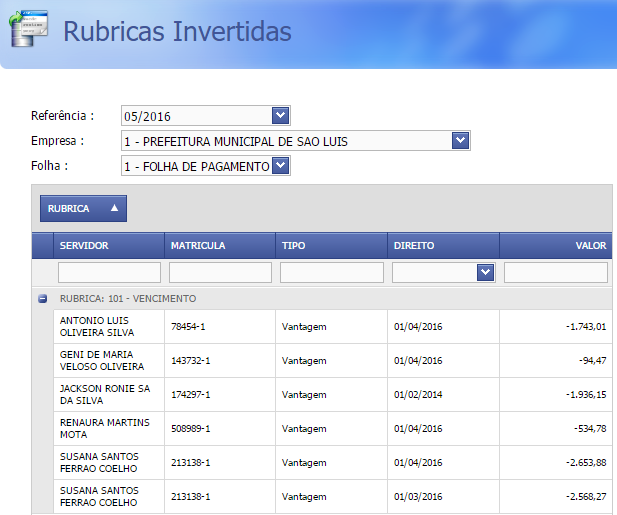 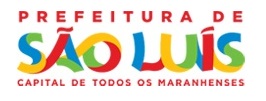 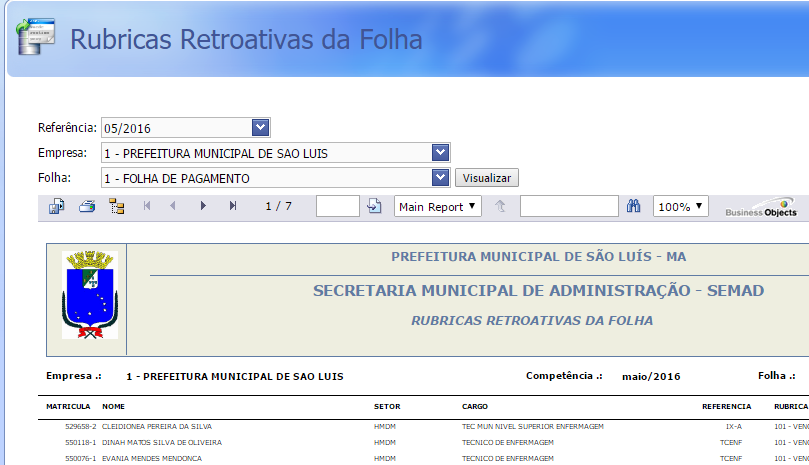 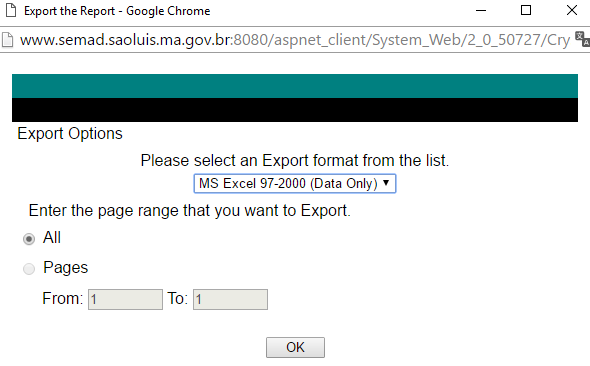 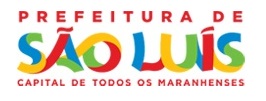 RUBRICAS RETROATIVAS DA FOLHA
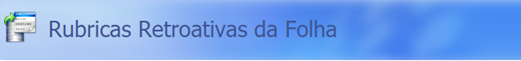 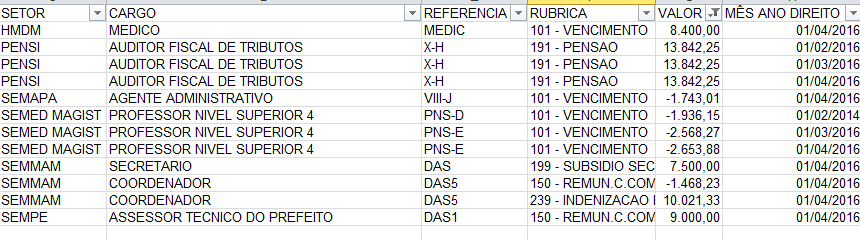 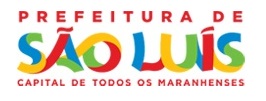 RECEBENDO VALORES MAIORES – POR RUBRICA
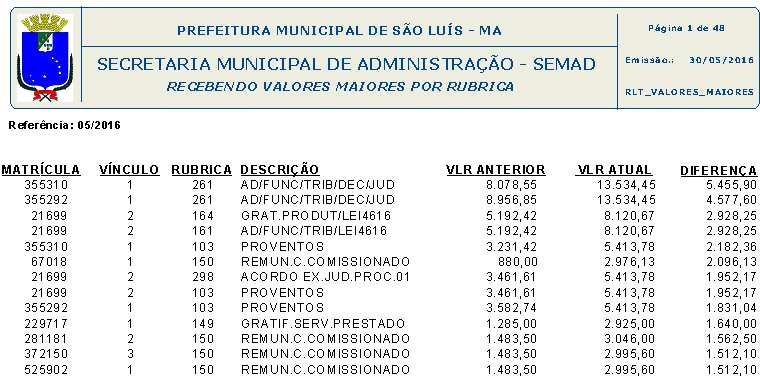 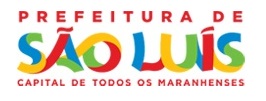 RECEBENDO VALORES MENORES – POR RUBRICA
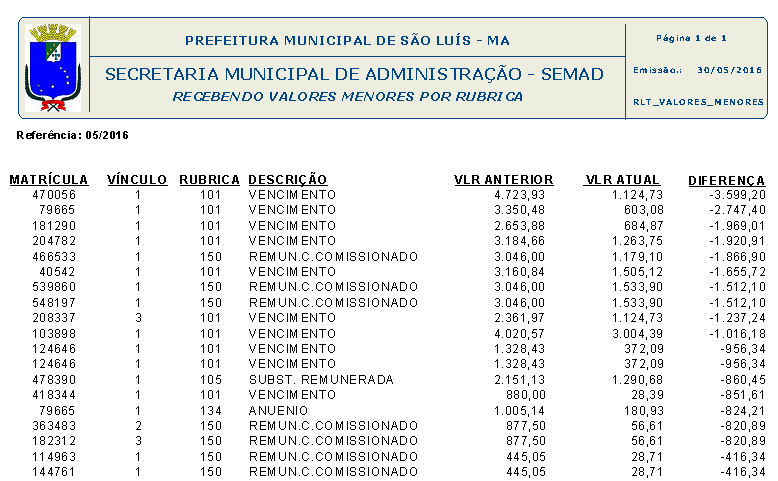 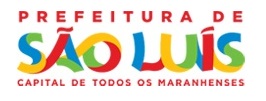 Desconto acima do INSS
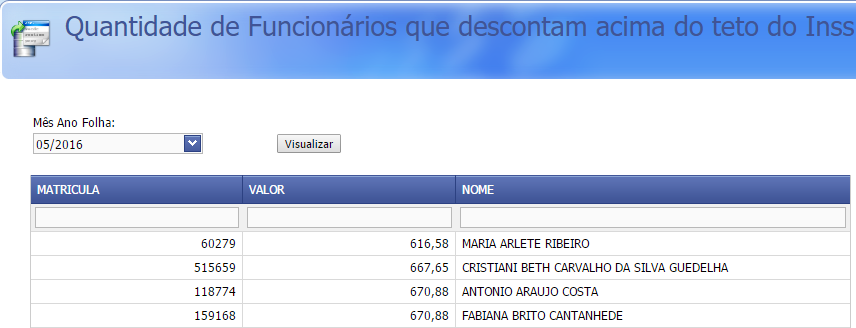 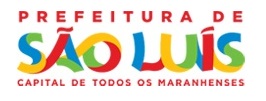 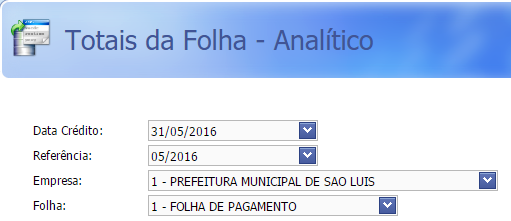 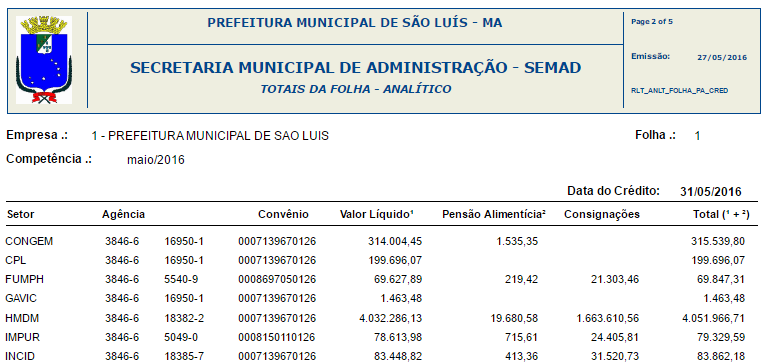 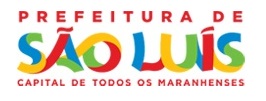 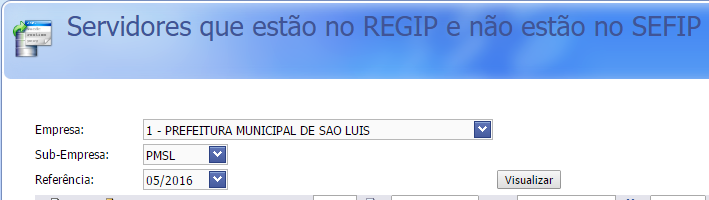 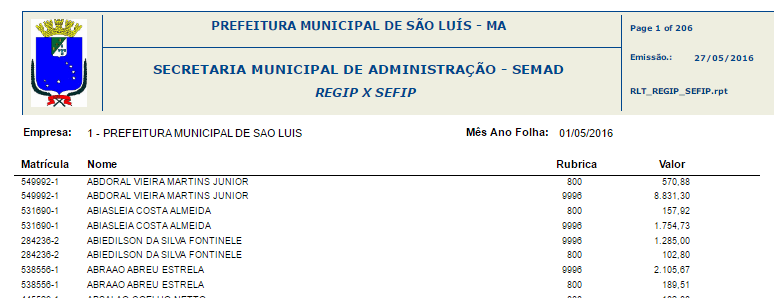 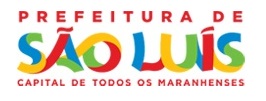 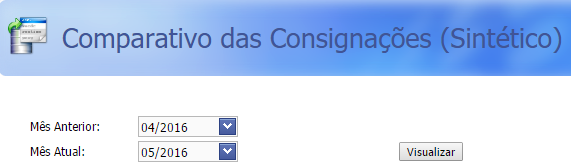 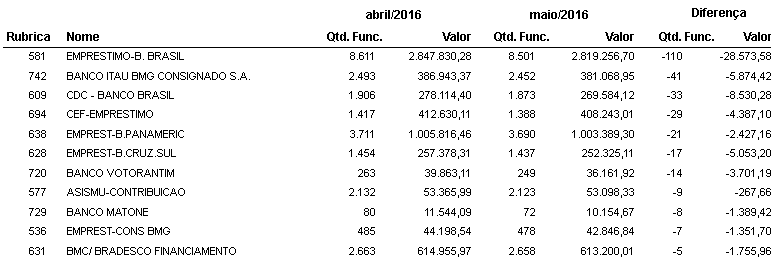 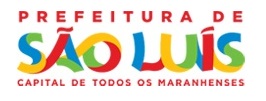 Retorno das Consignações
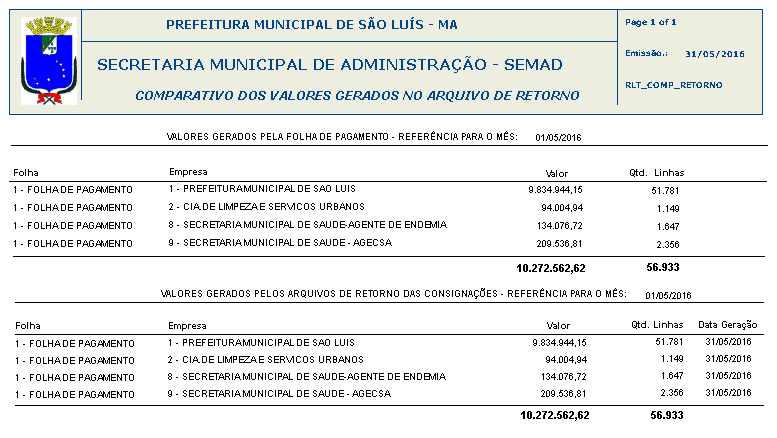 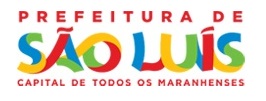 Conferência Eletrônica - upload
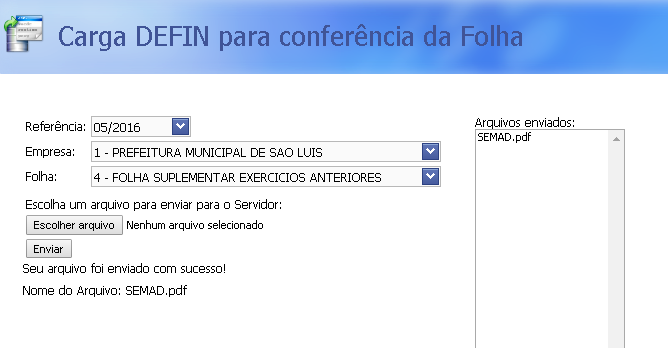 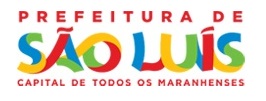 Conferência Eletrônica - download
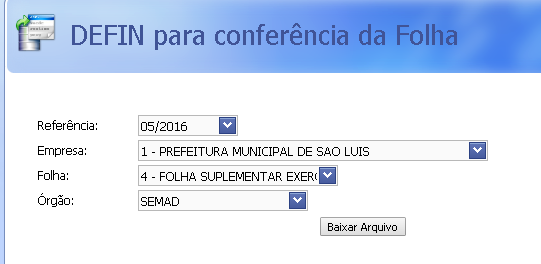 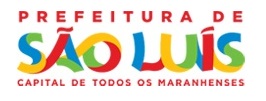 Auditoria do ERGON
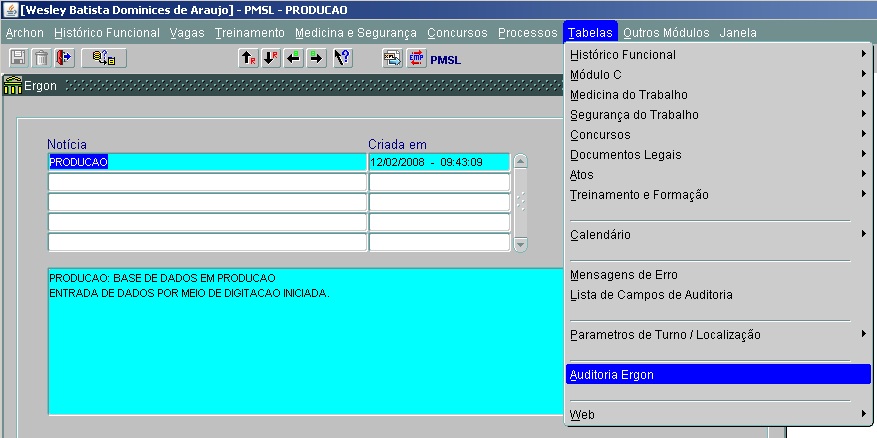 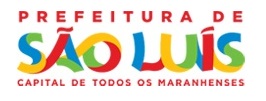 Auditoria do ERGON
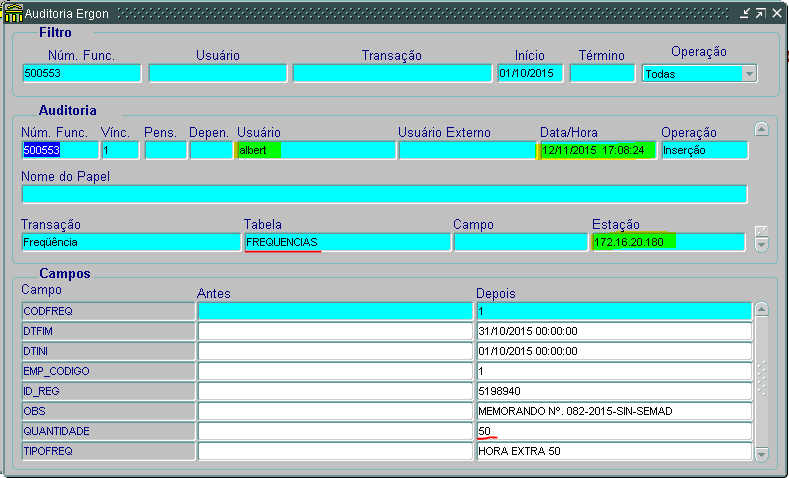 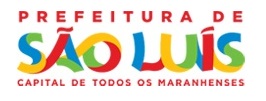 Auditoria de Transações
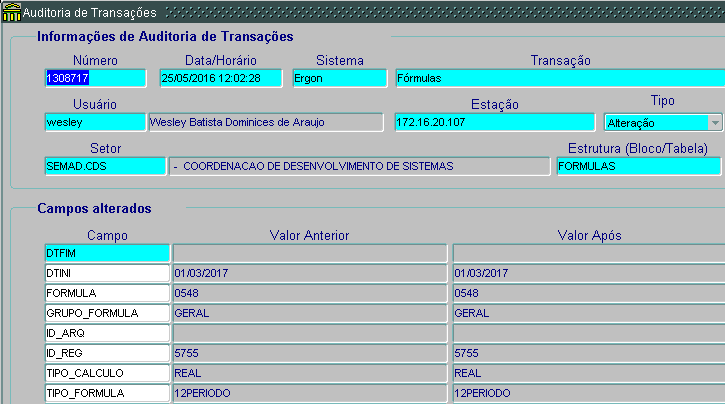 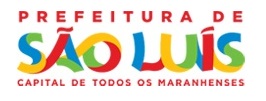 Auditoria de Processos
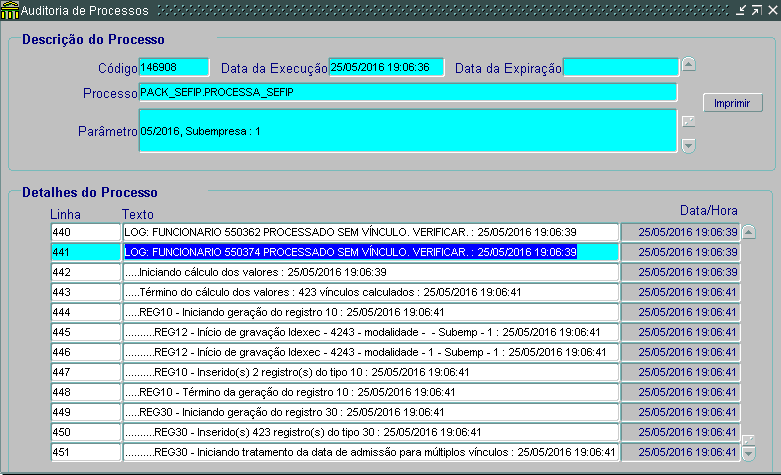 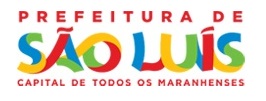 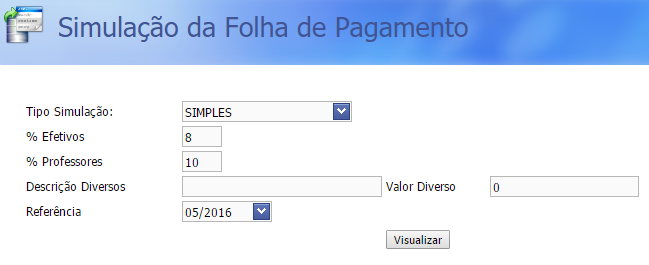 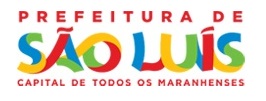 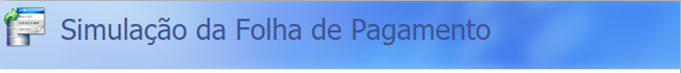 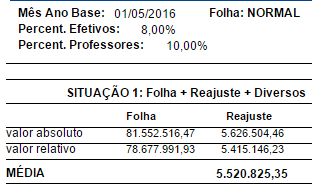 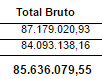 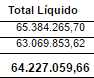 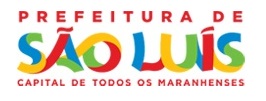 Obrigado!
Wesley Dominices
Superintendente de Informática – SIN/SEMAD
Prefeitura Municipal de São Luís
wesleydominices@saoluis.ma.gov.br
(98) 3212-3699
Mittyz Rodrigues
Secretária de Administração - SEMAD
Prefeitura Municipal de São Luís
mittyz@saoluis.ma.gov.br
(98) 3212-8046
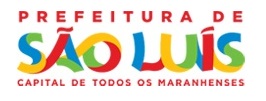